NunavikSpecific Crime Trends
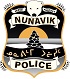 Sexual Assaults
Assaults
1
3-Year Comparison – January 1st to April 30
Total Criminal Incidents Evolution
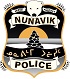 2
NunavikCrime committed in a context of conjugal violence
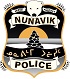 Assaults level 1
Assaults level 2
Assault level 1: simple assault  

Assault level 2: assault with a weapon or causing bodily harm

Assault level 3: aggravated assault
3
3-Year Comparison – January 1st to April 30
NunavikDeclared Motor Vehicle Accidents
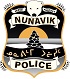 Accidents under 1000$ of damages
Accidents over 1000$ of damages
4
3-Year Comparison – January 1st to April 30
NunavikCrimes involving weapons
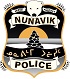 Careless use of firearm
Pointing a firearm
5
3-Year Comparison – January 1st to April 30
NunavikNumber of detentions
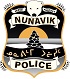 Adults detained criminally
Adults detained non-criminally
Youths detained non-criminally
Youths detained criminally
6
3-Year Comparison – January 1st to April 30
NunavikAssistance files
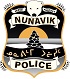 Suicide
Search and Rescue
By-Law
Person in Distress
7
3-Year Comparison – January 1st to April 30
NunavikSummary – All Police Interventions
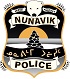 8
3-Year Comparison – January 1st to April 30
AkulivikSpecific Crime Trends
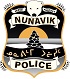 Sexual Assaults
Assaults
9
3-Year Comparison – January 1st to April 30
AkulivikSummary – All Police Interventions
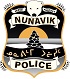 10
3-Year Comparison – January 1st to April 30
AupalukSpecific Crime Trends
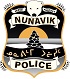 Sexual Assaults
Assaults
11
3-Year Comparison – January 1st to April 30
AupalukSummary – All Police Interventions
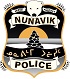 12
3-Year Comparison – January 1st to April 30
InukjuakSpecific Crime Trends
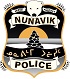 Sexual Assaults
Assaults
9
13
3-Year Comparison – January 1st to April 30
InukjuakSummary – All Police Interventions
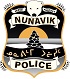 14
3-Year Comparison – January 1st to April 30
IvujivikSpecific Crime Trends
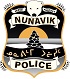 Sexual Assaults
Assaults
15
3-Year Comparison – January 1st to April 30
IvujivikSummary – All Police Interventions
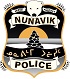 16
3-Year Comparison – January 1st to April 30
KangiqsualujjuaqSpecific Crime Trends
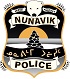 Sexual Assaults
Assaults
17
3-Year Comparison – January 1st to April 30
KangiqsualujjuaqSummary – All Police Interventions
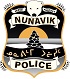 18
3-Year Comparison – January 1st to April 30
KangiqsujuaqSpecific Crime Trends
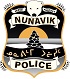 Sexual Assaults
Assaults
6
1
19
3-Year Comparison – January 1st to April 30
KangiqsujuaqSummary – All Police Interventions
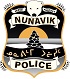 20
3-Year Comparison – January 1st to April 30
KangirsukSpecific Crime Trends
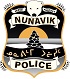 Sexual Assaults
Assaults
21
3-Year Comparison – January 1st to April 30
KangirsukSummary – All Police Interventions
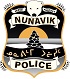 22
3-Year Comparison – January 1st to April 30
KuujjuaqSpecific Crime Trends
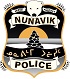 Sexual Assaults
Assaults
23
3-Year Comparison – January 1st to April 30
KuujjuaqSummary – All Police Interventions
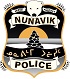 24
3-Year Comparison – January 1st to April 30
KuujjuaraapikSpecific Crime Trends
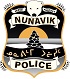 Sexual Assaults
Assaults
25
3-Year Comparison – January 1st to April 30
KuujjuaraapikSummary – All Police Interventions
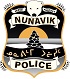 26
3-Year Comparison – January 1st to April 30
PuvirnituqSpecific Crime Trends
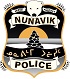 Sexual Assaults
Assaults
27
3-Year Comparison – January 1st to April 30
PuvirnituqSummary – All Police Interventions
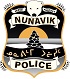 28
3-Year Comparison – January 1st to April 30
QuaqtaqSpecific Crime Trends
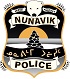 Sexual Assaults
Assaults
29
3-Year Comparison – January 1st to April 30
QuaqtaqSummary – All Police Interventions
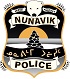 30
3-Year Comparison – January 1st to April 30
SalluitSpecific Crime Trends
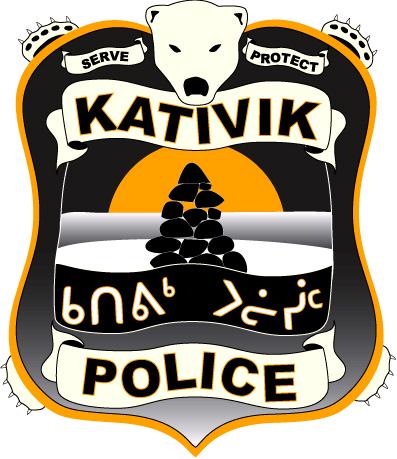 Sexual Assaults
Assaults
31
3-Year Comparison – January 1st to April 30
SalluitSummary – All Police Interventions
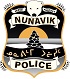 32
3-Year Comparison – January 1st to April 30
TasiujaqSpecific Crime Trends
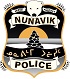 Sexual Assaults
Assaults
33
3-Year Comparison – January 1st to April 30
TasiujaqSummary – All Police Interventions
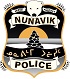 34
3-Year Comparison – January 1st to April 30
UmiujaqSpecific Crime Trends
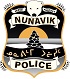 Sexual Assaults
Assaults
1
35
3-Year Comparison – January 1st to April 30
UmiujaqSummary – All Police Interventions
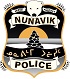 36
3-Year Comparison – January 1st to April 30